Tor61
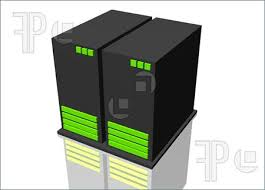 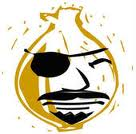 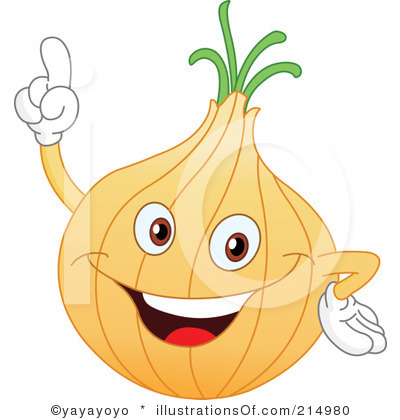 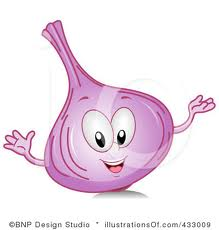 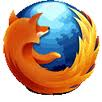 P
P
R2
Open
Opened
Create
Created
Time
Relay (Extend)
Create
Created
Relay (Extended)
Note on Relay Packets
A relay does not look inside Relay cells unless it is the end of the circuit.
Relay Cell
Cell Arrives.
Type?
Control Cell
Process Cell
Am I the end of the circuit?
No
Yes
Forward to next hop
Process Cell
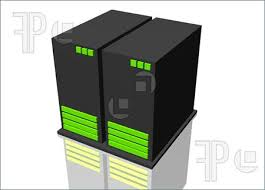 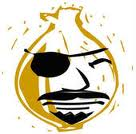 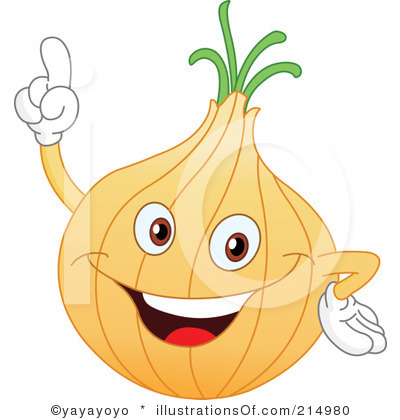 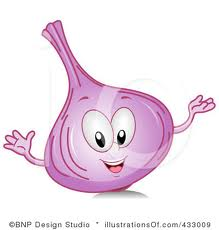 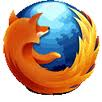 P
P
Request
Begin
Begin
TCP Connect
TCP Success
Connected
Connected
Time
Data
Relay (Data)
Relay (Data)
Data
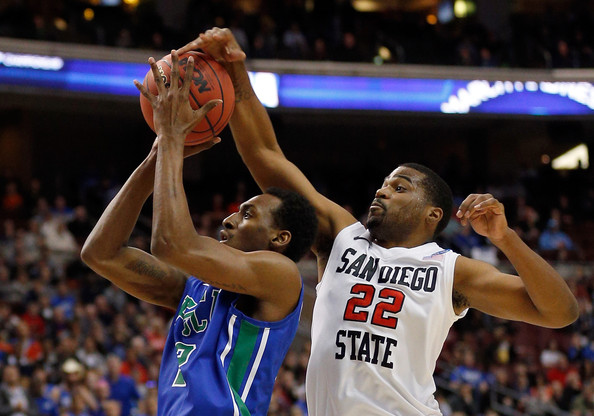 Blocking is bad
We expect a response for:
Open
Create
Relay Extend
Can we block the TCP socket waiting for the response?
Yes and No
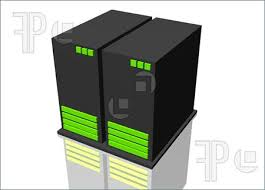 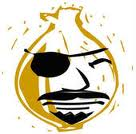 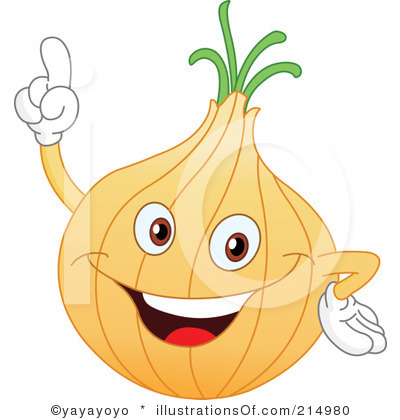 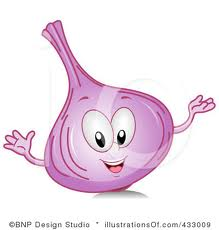 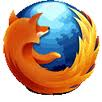 P
P
Server
Open
Opened
Create
Created
Time
Relay (Extend)
Create
Created
Relay (Extended)
Blocking is mostly bad
Can block waiting for Opened
Cannot block waiting for Relay Extended or Created
Separate Proxy and Router
You already made the proxy
Make the Tor61 router functionality completely separate
Don’t try to share threads!
Proxy
Router
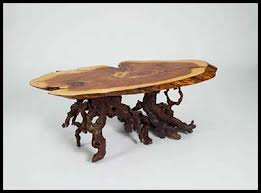 Routing Tables
How should we structure a routing table?
We’re a router, what do we know?
List of our Circuit #s
List of our Stream #s
List of our Tor-to-Tor TCP Sockets
List of our HTTP-to-Proxy TCP Sockets
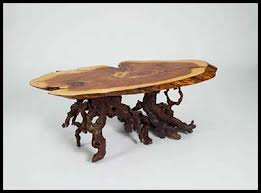 Routing Tables
A Relay Cell comes into a Relay TCP socket, it has:
Circuit #
Stream #
How do we know what to do with it?
A
S-1
C-3
D
W
U
S-1
C-5
C-1
C
C-2
C-7
S-1
V
X
E
C-11
S-1
B
Cell arrives:
C#: 3
S#: 1
Route through green to D
WHAT DO WE DO?
A
S-1
C-3
D
W
U
S-1
C-5
C-1
C
C-2
C-7
S-1
V
X
E
C-3
S-1
B
Cell arrives:
C#: 3
S#: 1
WHAT DO WE DO?
IS IT GREEN OR BLUE?!?
Hopping through Yourself
C-3
C-1
U
S-1
A
S-1
X
Hopping through Yourselfwith only 1 TCP socket
C-3
C-1
U
S-1
A
S-1
X
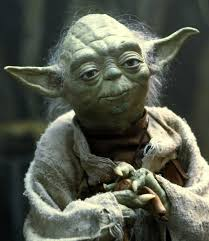 Additional Advice
Read the project, including all the design notes
Understand the project
Be the project
Threading Example Code:
https://courses.cs.washington.edu/courses/cse461/14sp/threading.html